PHENIX Luminosity
Recorded Luminosity
 from PHENIX DAQ scalers, which only count when Run is going
 where BBC count are from LL1 trigger system with ±30 cm vertex cut




 part of this comes from the DAQ lifetime




 which is typically about 90%
Delivered Luminosity
 from RHIC scalers, which count whether Run is on or not (usually)



 where I try to identify the stable part of all stores by using cuts on very high backgrounds, ZDC rates above mimimal level, and excluding (most) APEX & development time
 since I don’t have the CA “physics” signal that is set by the operators by hand, I cannot reliably get the same luminosity that CA gets, in fact in Run8 it came out as follows





 and CA counts luminosity during RHIC CNI measurements, when PHENIX see backgrounds that are too large and cannot take data. I estimated this amounted to approximately 10% less delivered luminosity (for pp collisions)
 the ZDCeff is especially uncertain in pp collisions (and small). It is determined Vernier Scans, but may not be completely stable during the pp run.
Recorded/Delivered Luminosity
 obtained by comparing LZDC to LBBC
 this includes ±30 cm vertex cut which can be determined separately using the BBC without a vertex cut, and is about 50%
 then the PHENIX efficiency (DAQ , HV, detector up & livetime) is





 the main uncertainties are:
 ZDCeff  (see above)
 when to count Ldelivered 
 e.g. not during polarization measurements
 not until collimation done and backgrounds down, etc.
 uncertainty in vertex due to question of whether BBC without vertex cut includes all collisions that ZDC sees or not
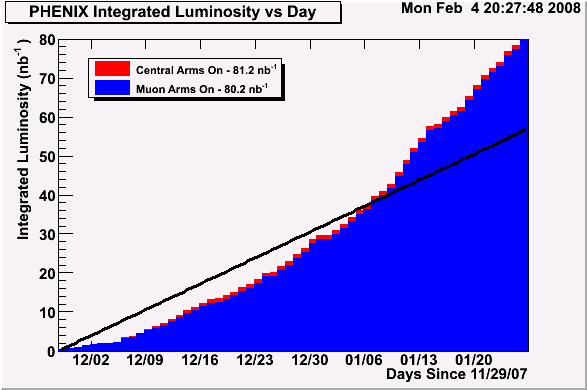 80 nb-1 Run8 dAu:
 30x Run3
 140% of Run8 goal
 160 Billion Evts
dAu
 peaks above 3 nb-1 per day
 one day > total Run3 luminosity of 2.7 nb-1
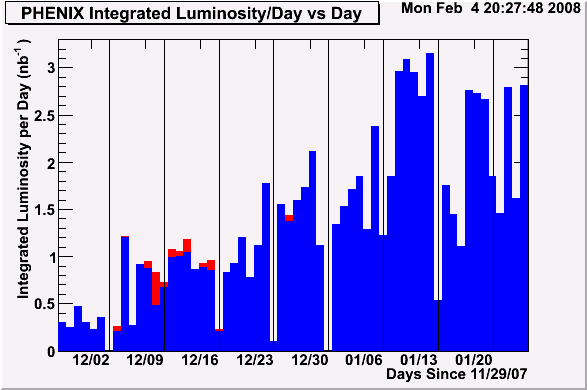 pp -  almost no progress on luminosity & polarization development towards future
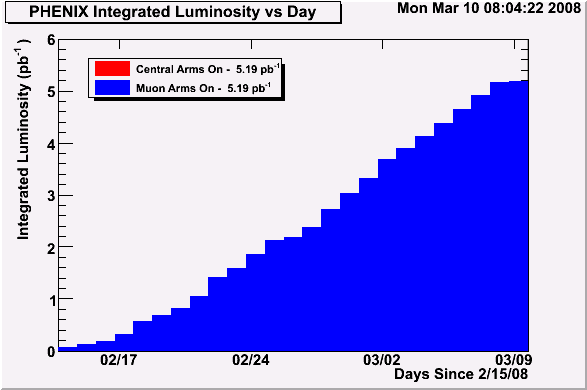 5.2 pb-1 200 GeV p+p Transverse Vertical luminosity recorded
(1.1 pb-1 FOM)
Peak luminosity per day ~0.37 pb-1
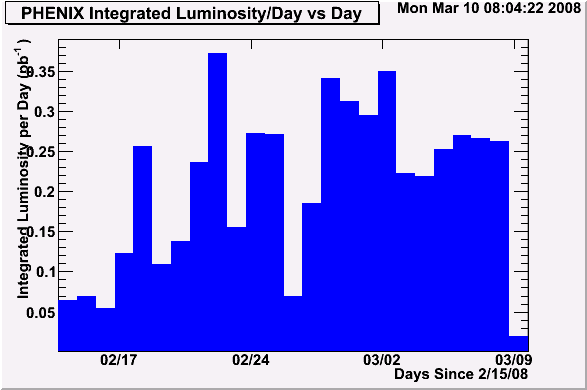 3/31/2008
PHENIX - MJL
4
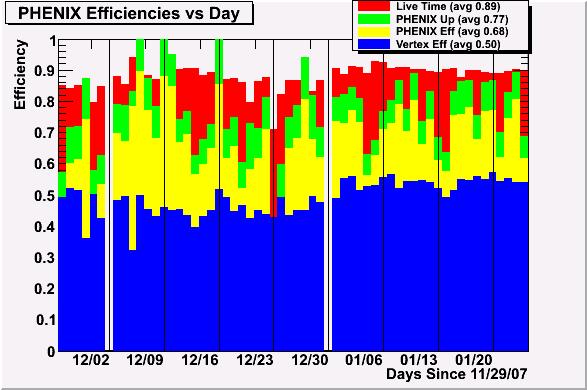 200 GeV d+Au
 Live Time – 89%
 PHENIX up – 77%
 Overall (w/o vertex) – 68%
Vertex eff ~50% in both cases!
 will be improved by Stochastic Cooling (SC) & RF advances
 but vertex detector upgrades use ±10 cm so even with SC can expect only 38% eff!!
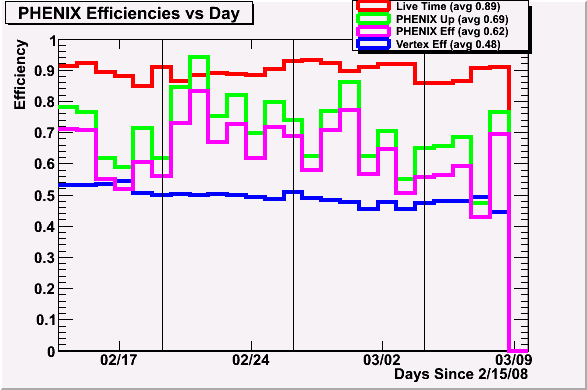 Black vertical lines are markers for Maintenance and/or APEX days
200 GeV p+p
 Live Time – 89%
 PHENIX up – 69%
 Overall (w/o vertex) – 62%
(where 10% correction for loss due to CNI measurements is made)
3/31/2008
PHENIX - MJL
5
[Speaker Notes: dAu – BBC 88%x2.26b, ZDC 0.52 b; pp – BBC 53%x42mb, ZDC 0.31 mb]
Waste No Rare Triggers – the PHENIX Strategy
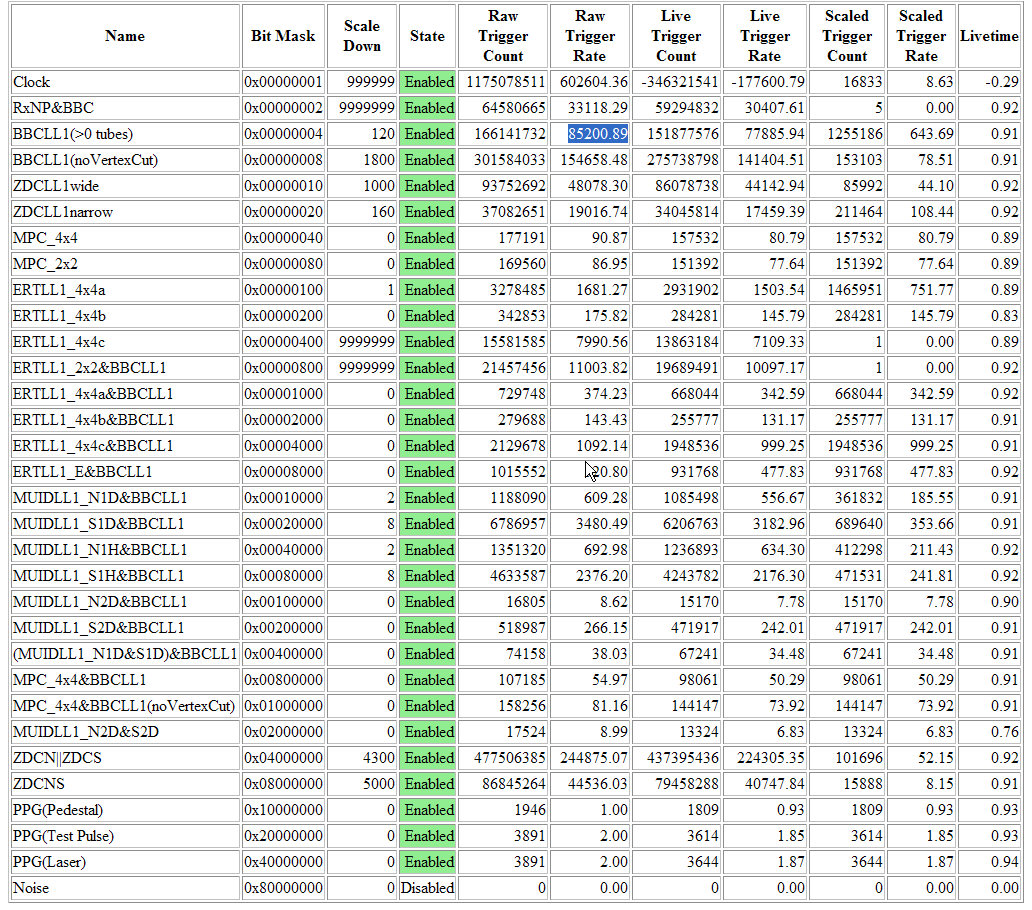 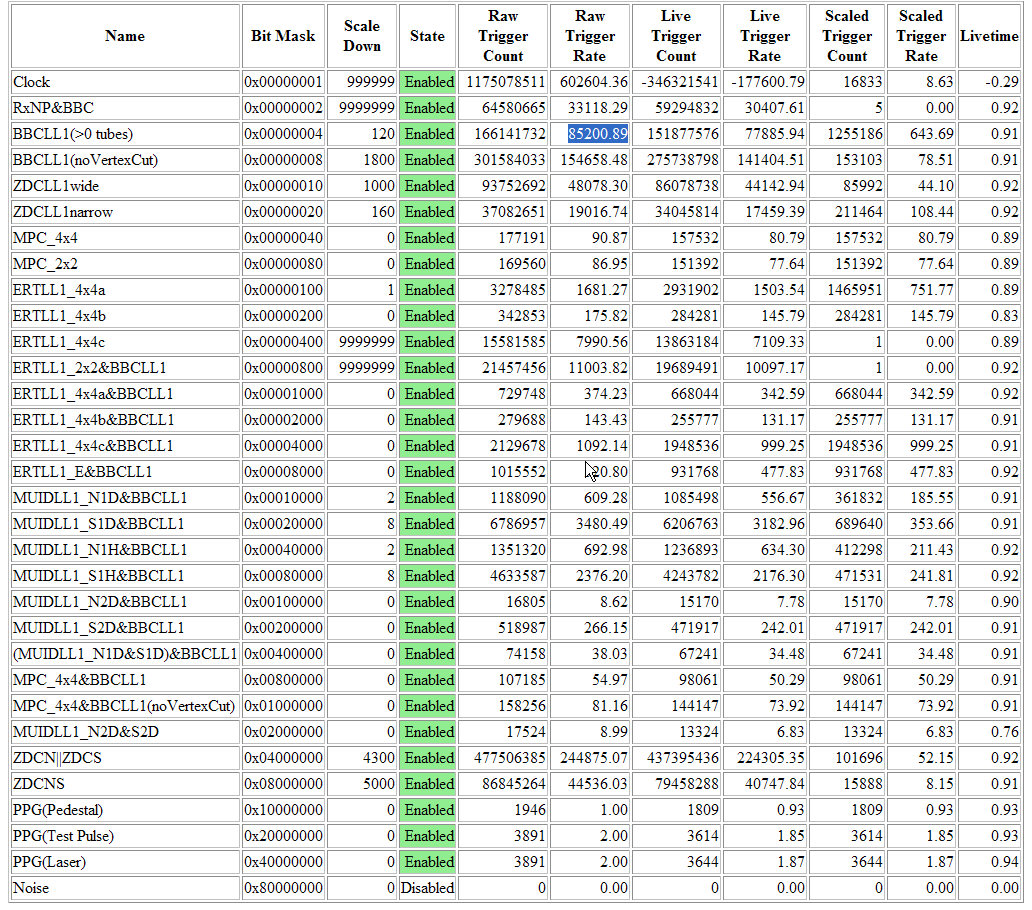 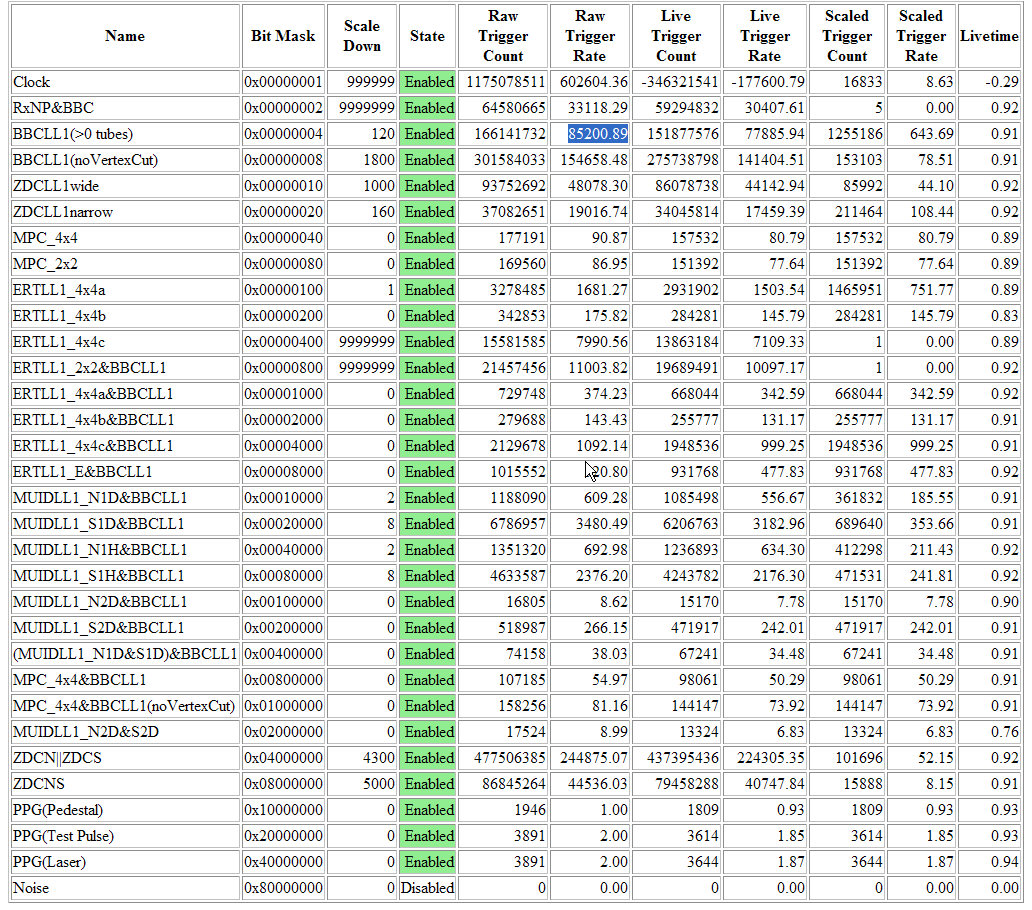 Actual trigger setup & rates for one of the hottest Run8 dAu runs
 > 90% livetime
 85khz MB (BBCVtxCut) rate
MPC Forward
Calorimeter
thresh:
2.8 GeV
3.5 GeV
2.1 GeV
central-arm 
,0,±, etc
J/  e+e-
J/  +-
(32 triggers total – some not shown)
3/31/2008
PHENIX - MJL
6